Exposiciones (GD-D-00420)
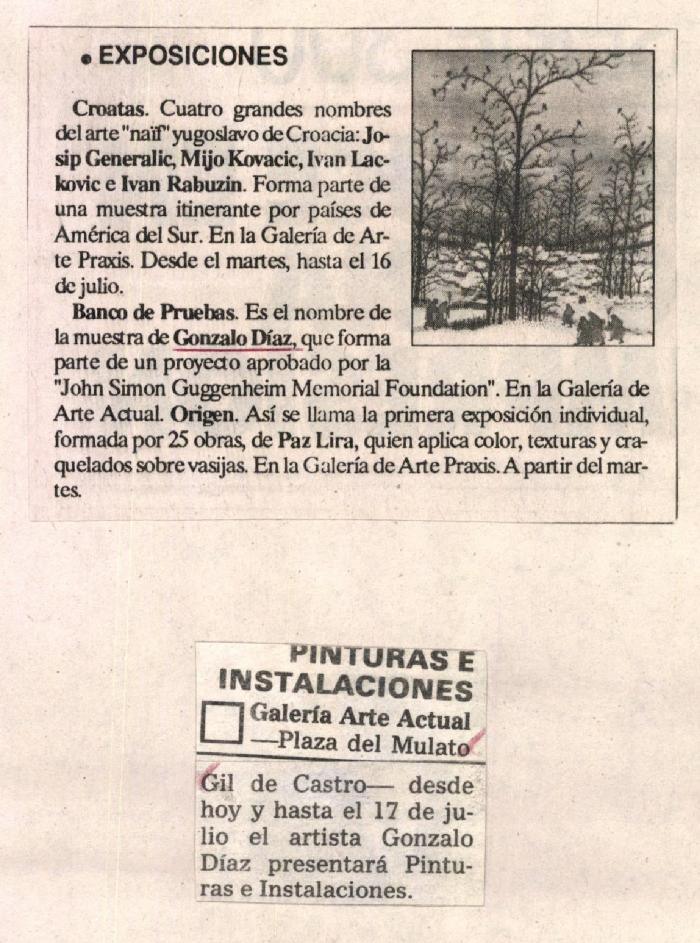